Логистика управления запасами
Основные понятия
Материальный запас — это материальная продукция, изделия народного потребления, ожидающие вступления в процесс:

производственного потребления
продажи
личного потребления
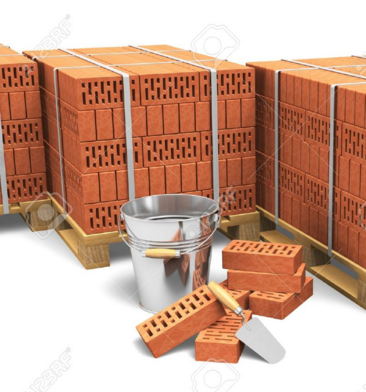 Основные понятия
Содержание запасов — один из наиболее существенных факторов, определяющих целесообразность сокращения запасов.

Несмотря на то, что содержание запасов сопряжено с определенными затратами, предприниматели вынуждены их создавать, так как отсутствие запасов может привести к еще большей потере прибыли.
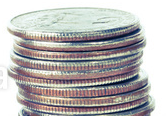 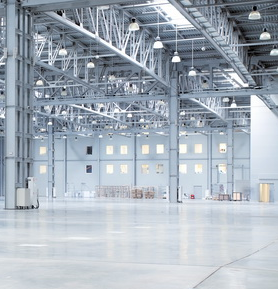 Основные понятия
Функции запасов
географическая специализация
консолидация ресурсов
уравновешивание спроса и предложения
защита от неопределенности
Основные понятия
Место логистики запасов в логистической системе предприятия
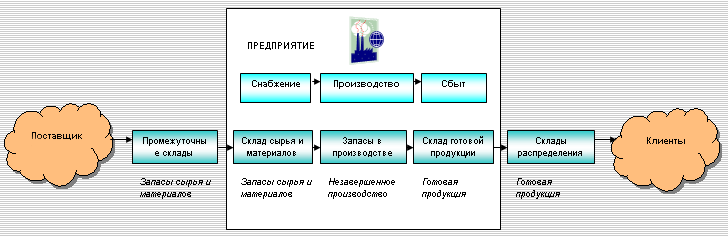 Основные понятия
Виды запасов
Производственные(Сырьё):





Товарные(Готовая продукция):




Каждый из этих запасов делится на текущий и страховой.
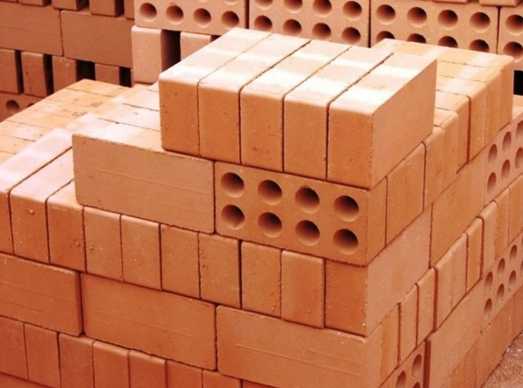 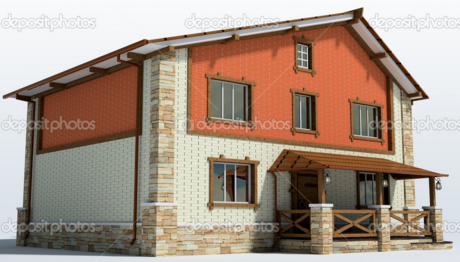 Основные понятия
Запасы текущие — эта категория запасов обеспечивает непрерывность производственного или торгового процесса между очередными поставками во избежание простоев.


  Запасы страховые — предназначены для непрерывного обеспечения материалами или товарами производственного или торгового процесса в случае различных непредвиденных обстоятельств(Перебои в работе поставщика).
ABC и XYZ анализ
ABC анализ
Идея анализа АВС состоит в том, чтобы из всего множества однотипных объектов выделить группы, наиболее значимые с точки зрения обозначенной цели.
Таких объектов, как правило, немного, и именно на них необходимо сосредоточить внимание.
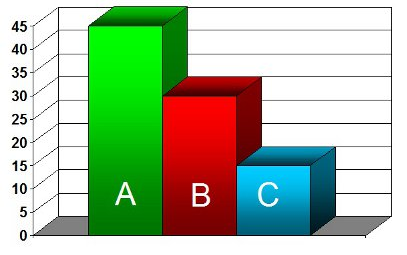 ABC и XYZ анализ
Этот анализ является одним из методов рационализации и может применяться в сфере деятельности любого предприятия. 
В его основе лежит принцип Парето — 
20 % всех товаров дают 80 % оборота.
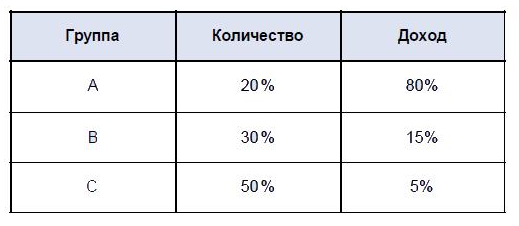 ABC и XYZ анализ
XYZ-анализ
XYZ-анализ позволяет произвести классификацию ресурсов компании в зависимости от характера их потребления и точности прогнозирования изменений в их потребности в течение определенного временного цикла.
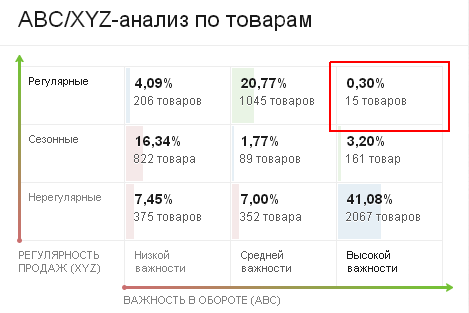 ABC и XYZ анализ
Алгоритм проведения можно представить в четырёх этапах:

Определение коэффициентов вариации для анализируемых ресурсов
Группировка ресурсов в соответствии с возрастанием коэффициента вариации
Распределение по категориям:
X(  0-10%) – Стабильное потребление.
Y(10-25%) – Известные тенденции на спрос.
Z( 25% + ) – Невозможность прогнозирования.
Графическое представление результатов анализа.
ABC и XYZ анализ
Коэффициент вариации — это отношение среднеквадратичного отклонения к среднеарифметическому значению измеряемых значений ресурса.
Рассчитывается по формуле:


где:
V - коэффициент вариации
O - среднеквадратичное отклонение
X - среднеарифметическое
Xi - i-тое значение статистического ряда
n - количество значений в статическом ряде
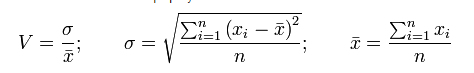 Управление запасами
Система управления запасами
Система управления запасами - это комплекс мероприятий по созданию и пополнению запасов, организации непрерывного контроля и оперативного планирование поставок
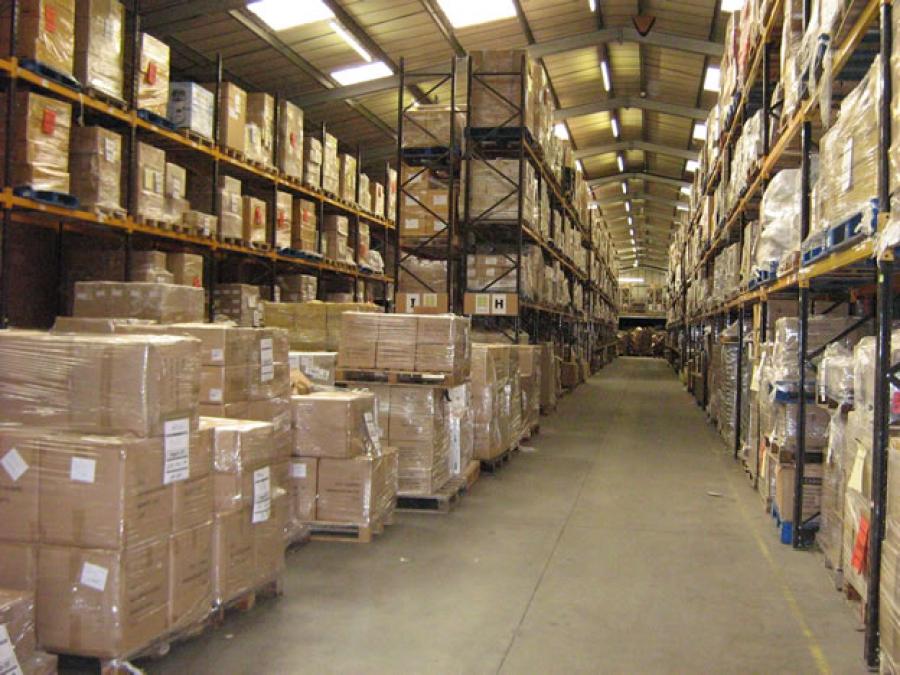 Управление запасами
Главный механизм системы управления запасами, который необходимо внедрить в работу всех элементов, состоит в реализации принципа обратной связи. и оценивает результативность ее функционирования
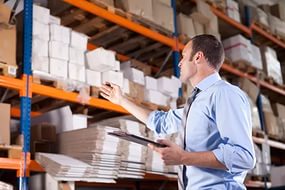 Управление запасами
Суть этого принципа заключается в том, что если руководящее звено системы оказывает управляющее воздействие на ее рабочий элемент, то в системе должна существовать «обратная связь», которая обеспечивает поступление данных о новом состоянии всей системы
Технолог
Администрация
Кладовщики
Грузчики
Управление запасами
Системы управления:
MRP-1
MRP-2
JIT(Точно в срок)
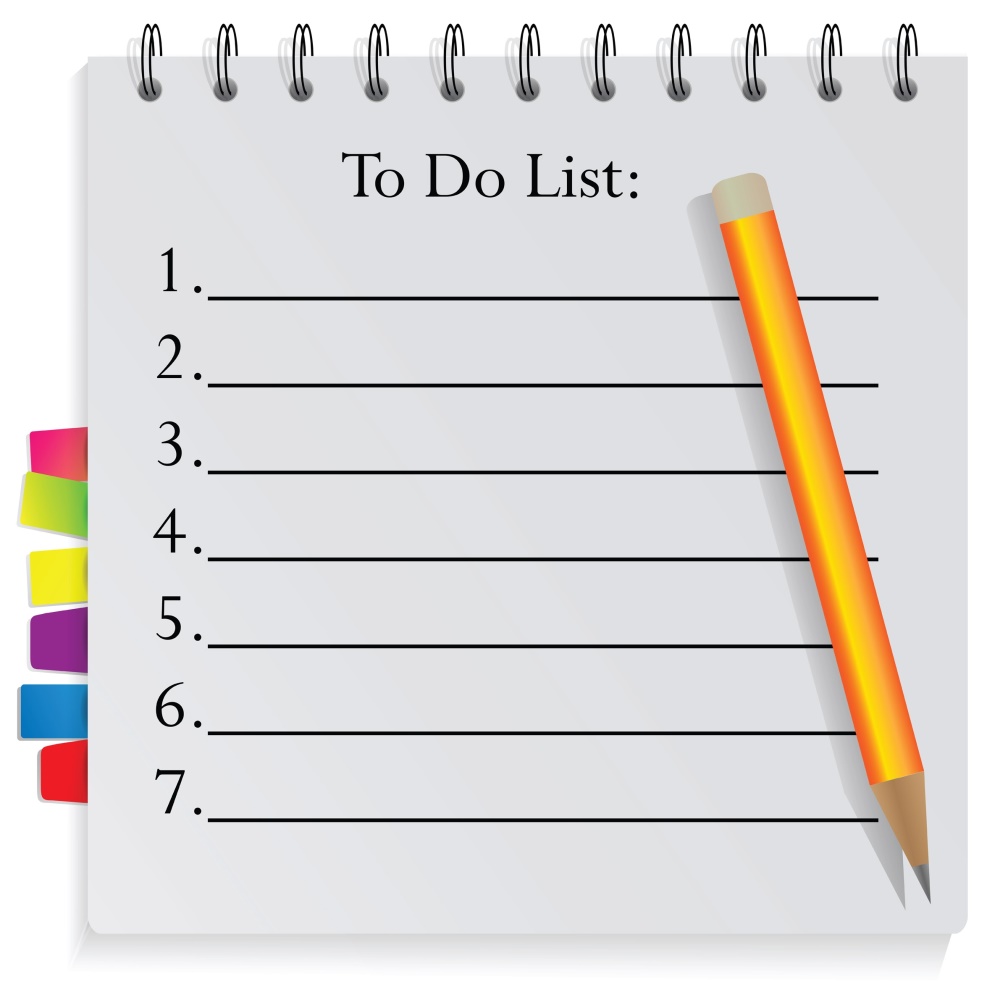 Управление запасами
MRP-1
С ней производятся обработка и корректировка информации о приходе, движении и расходе материалов (сырья, комплектующих), учет запасов по месту их хранения, выбор стратегий пополнения и контроля уровня запасов по каждой позиции номенклатуры сырья и материалов, контроль скорости оборачиваемости запасов.
Управление запасами
MRP-2
Усовершенствованная система планирования потребностей в материалах и отличается от системы MRP-1 в первую очередь номенклатурой выполняемых функций. В ней объединены производственное, финансовое планирование и логистические операции.
Управление запасами
JIT
В концепции «Точно-в-срок» исключаются требования к наличию минимума запасов - ресурсы должны поступать по мере появления потребностей производства.
Это современная концепция построения логистической системы в производстве, снабжении и дистрибьюции, основанная на синхронизации процессов доставки материальных ресурсов и готовой продукции в необходимых количествах к нужному времени
Управление запасами
Сравнение двух основных моделей управления запасами